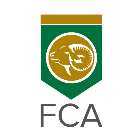 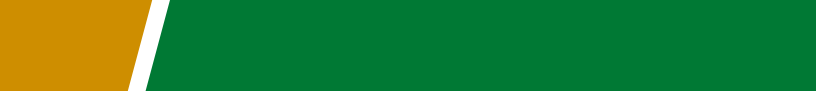 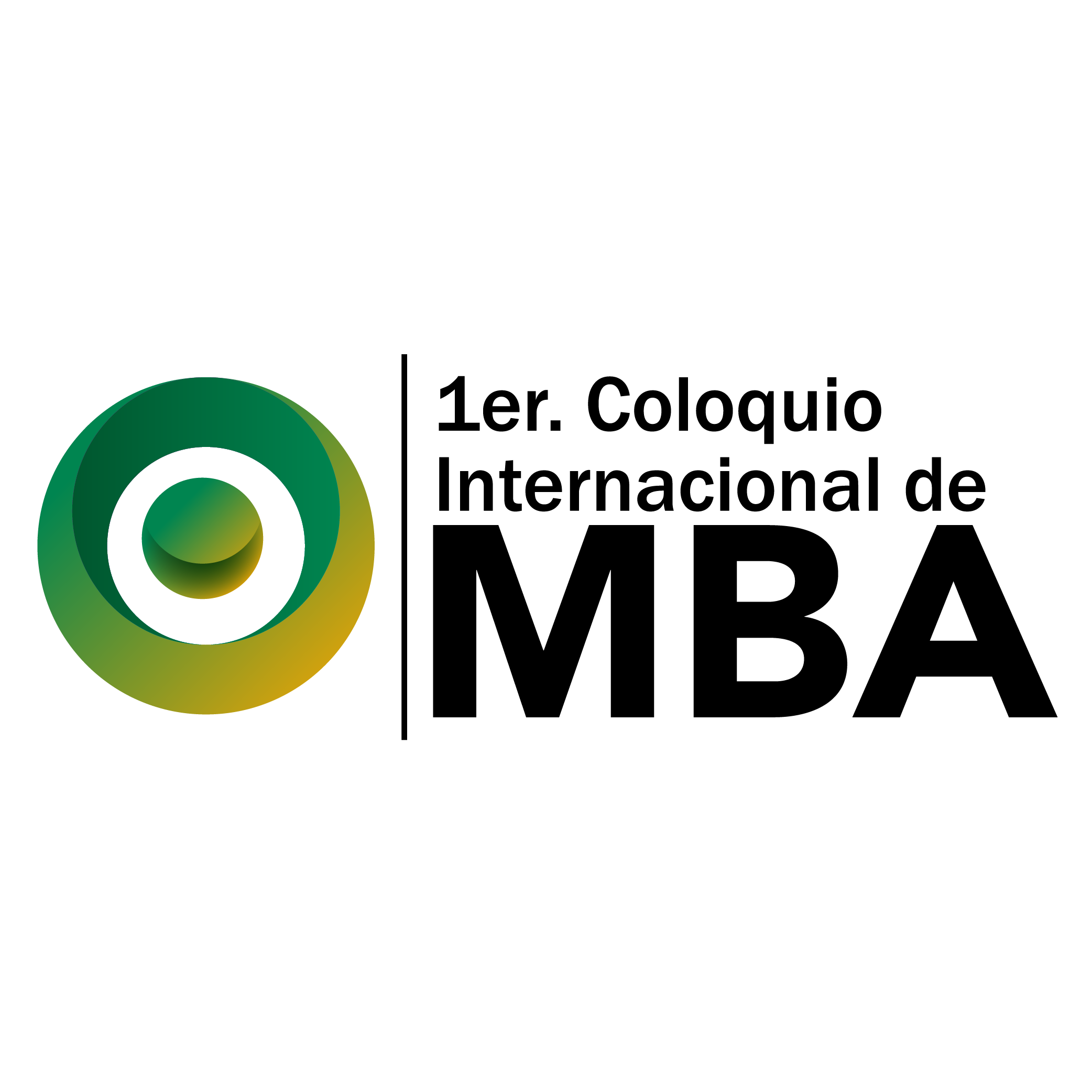 Mayo  2021
Titulo del trabajo terminal
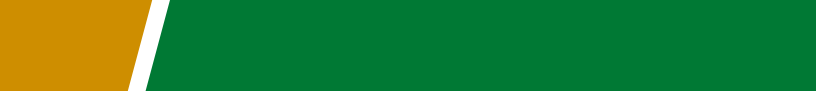 Nombre del maestrante
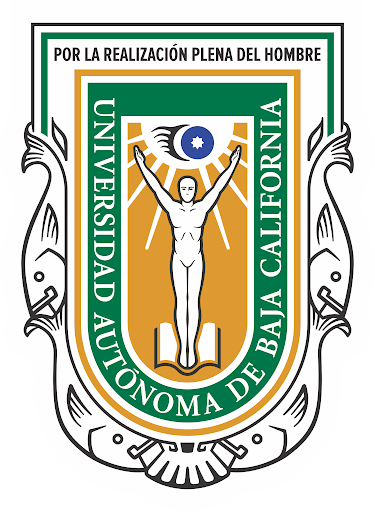 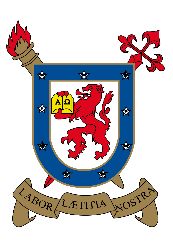 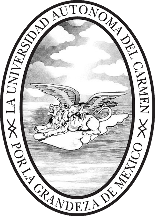 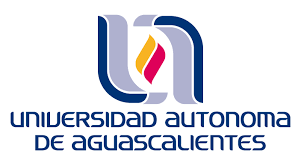 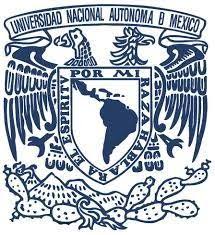 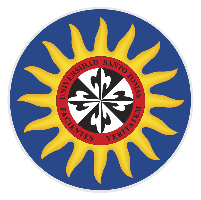 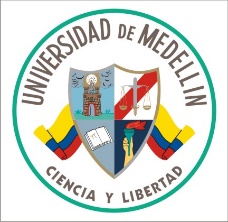 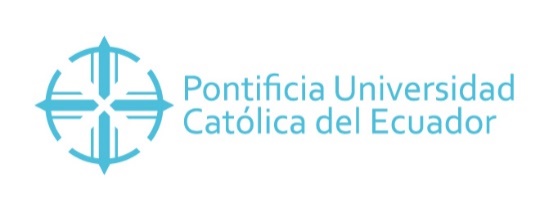 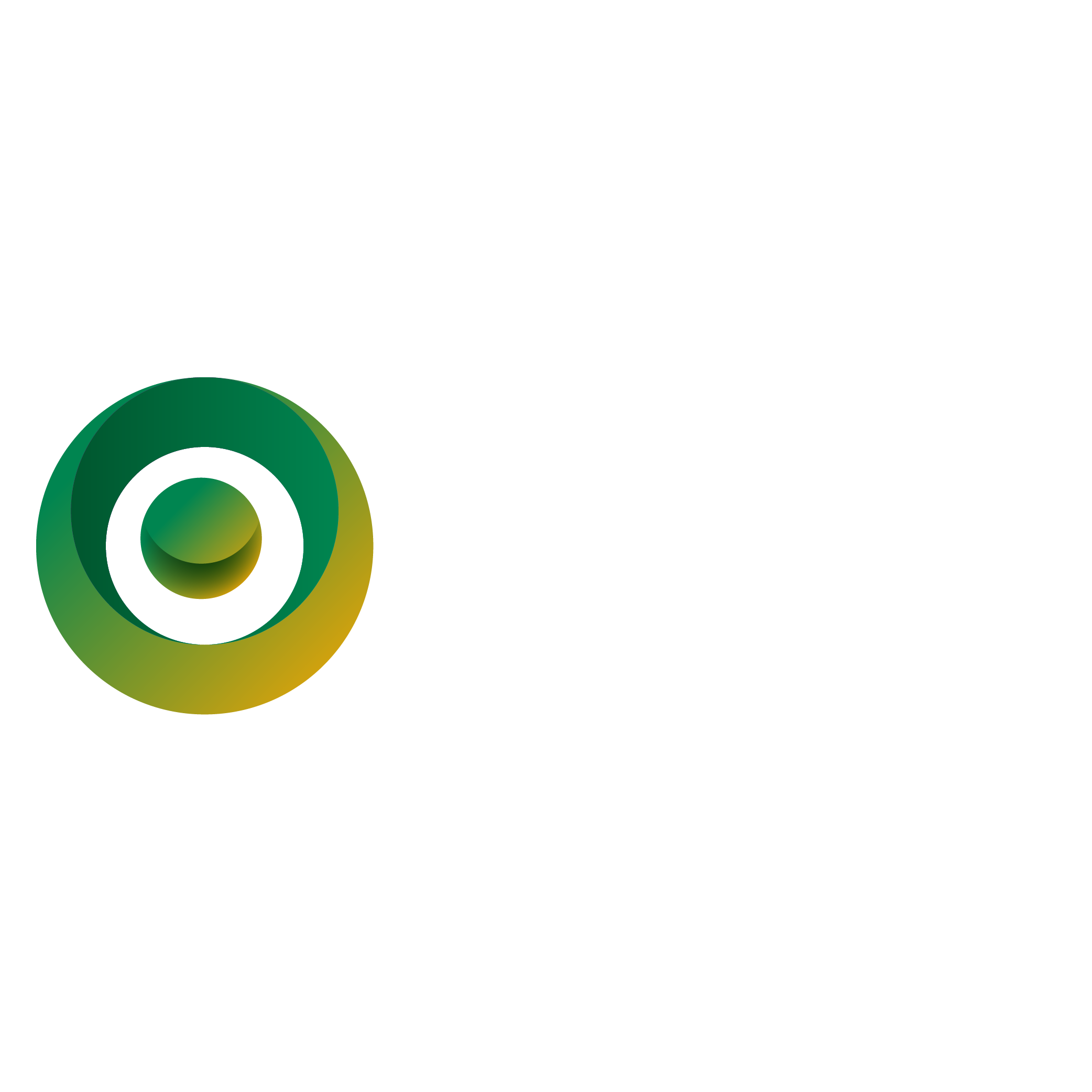 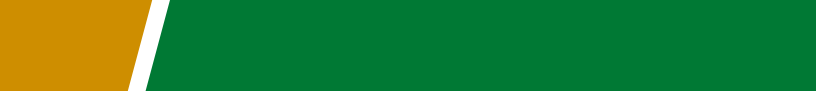 Mayo  2021
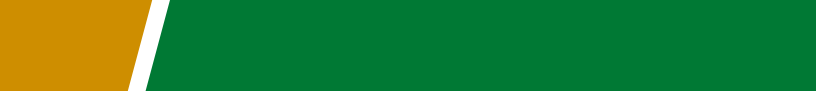 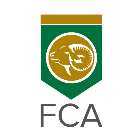 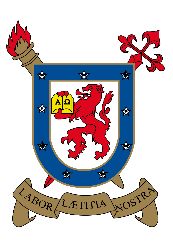 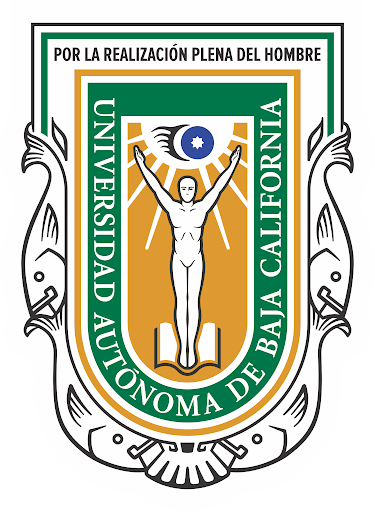 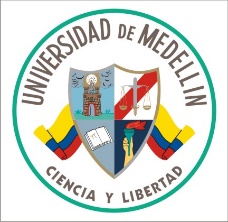 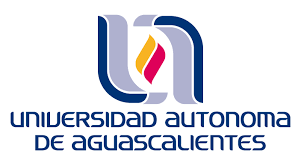 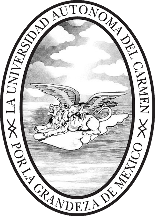 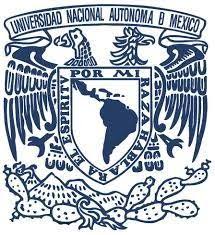 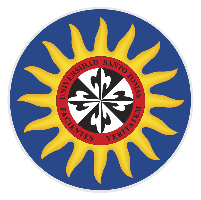 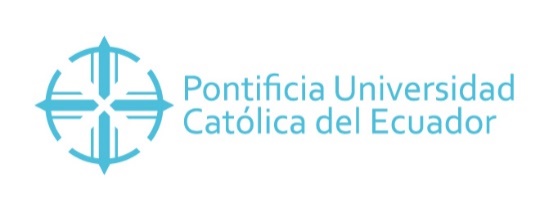 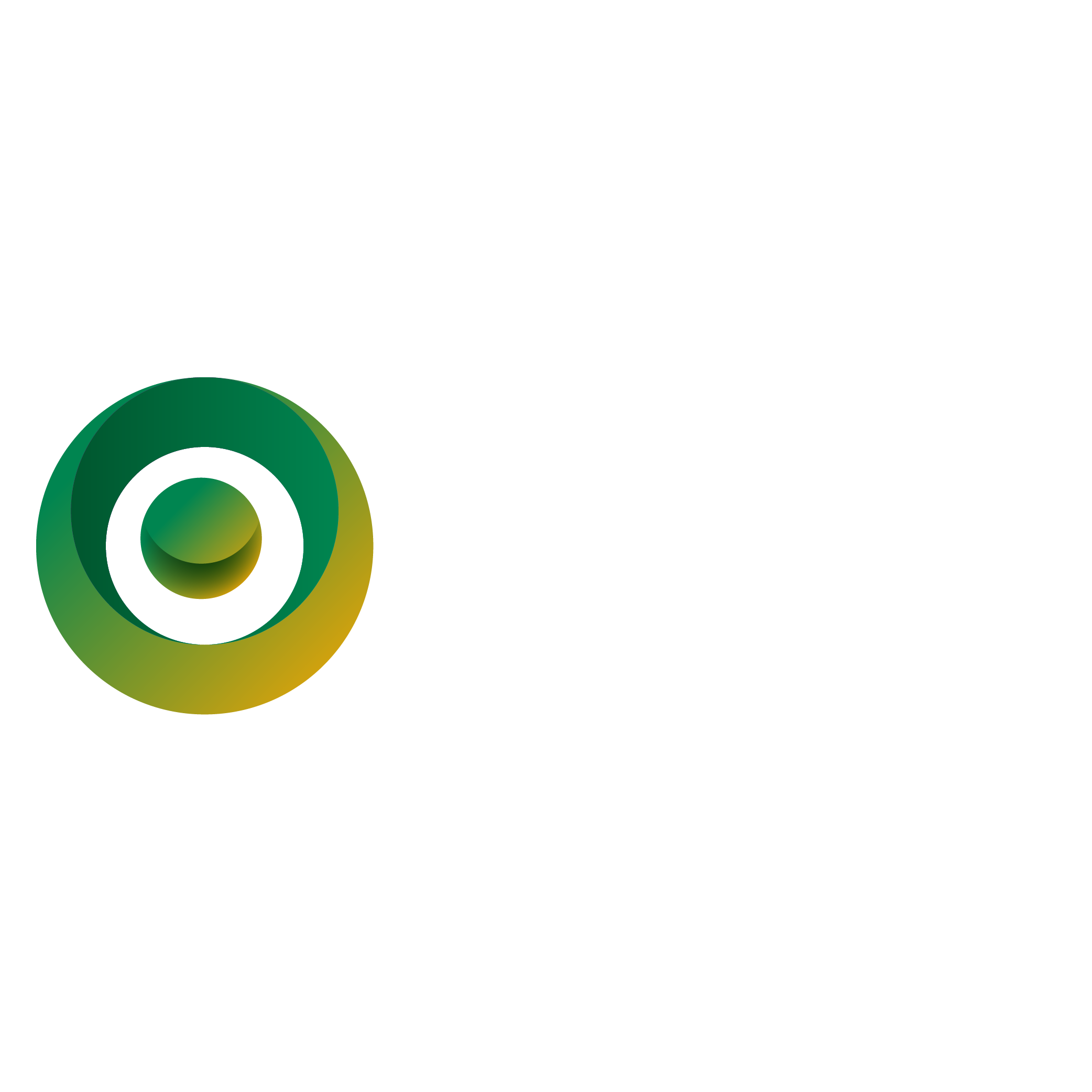 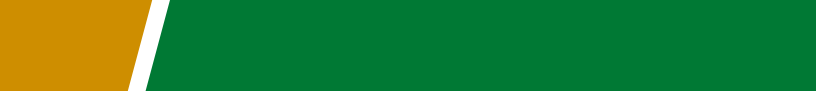 Mayo  2021
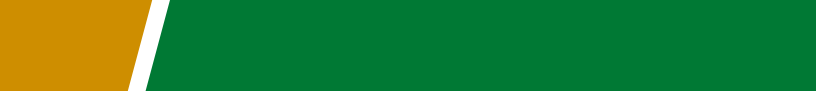 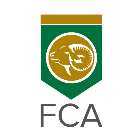 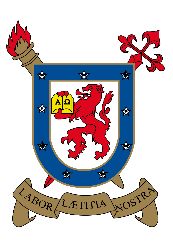 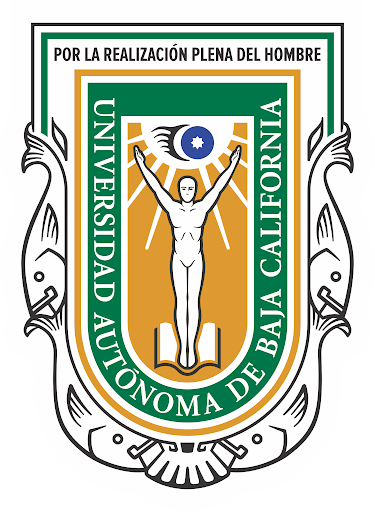 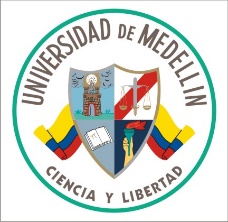 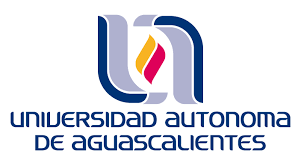 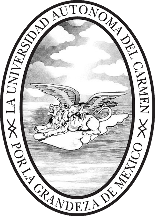 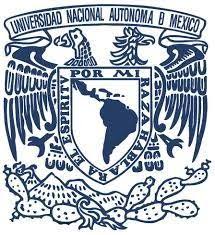 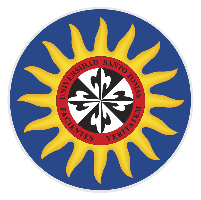 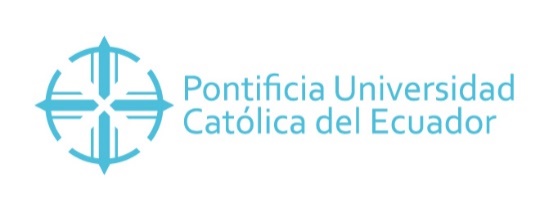 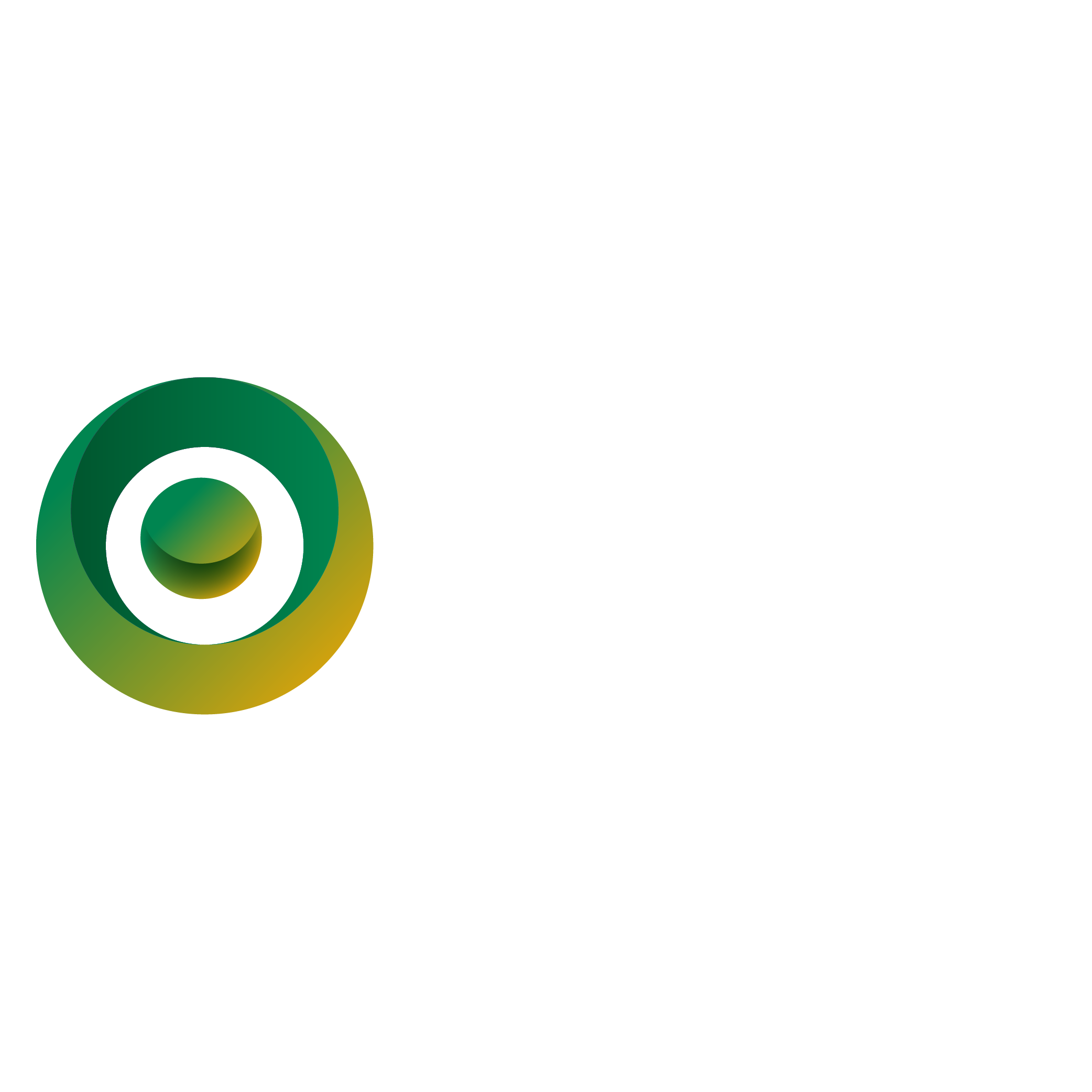 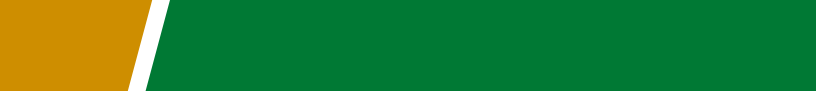 Mayo  2021
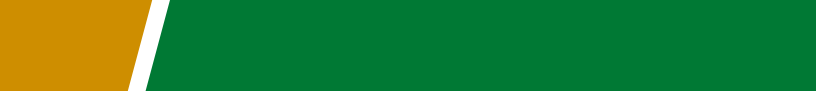 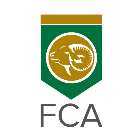 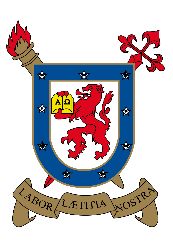 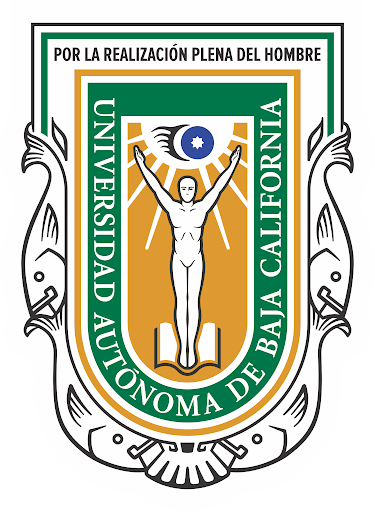 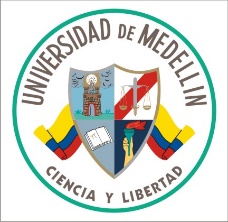 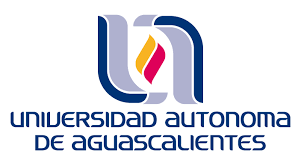 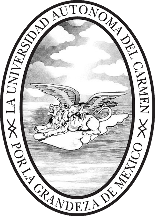 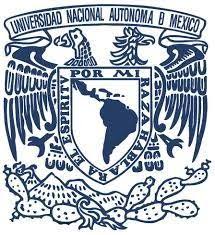 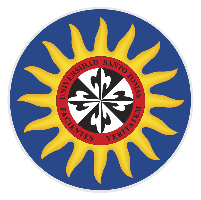 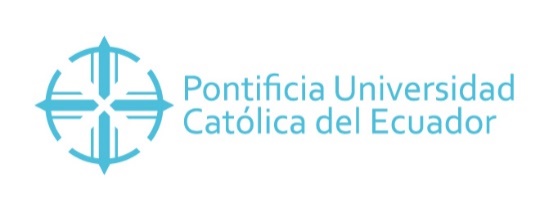 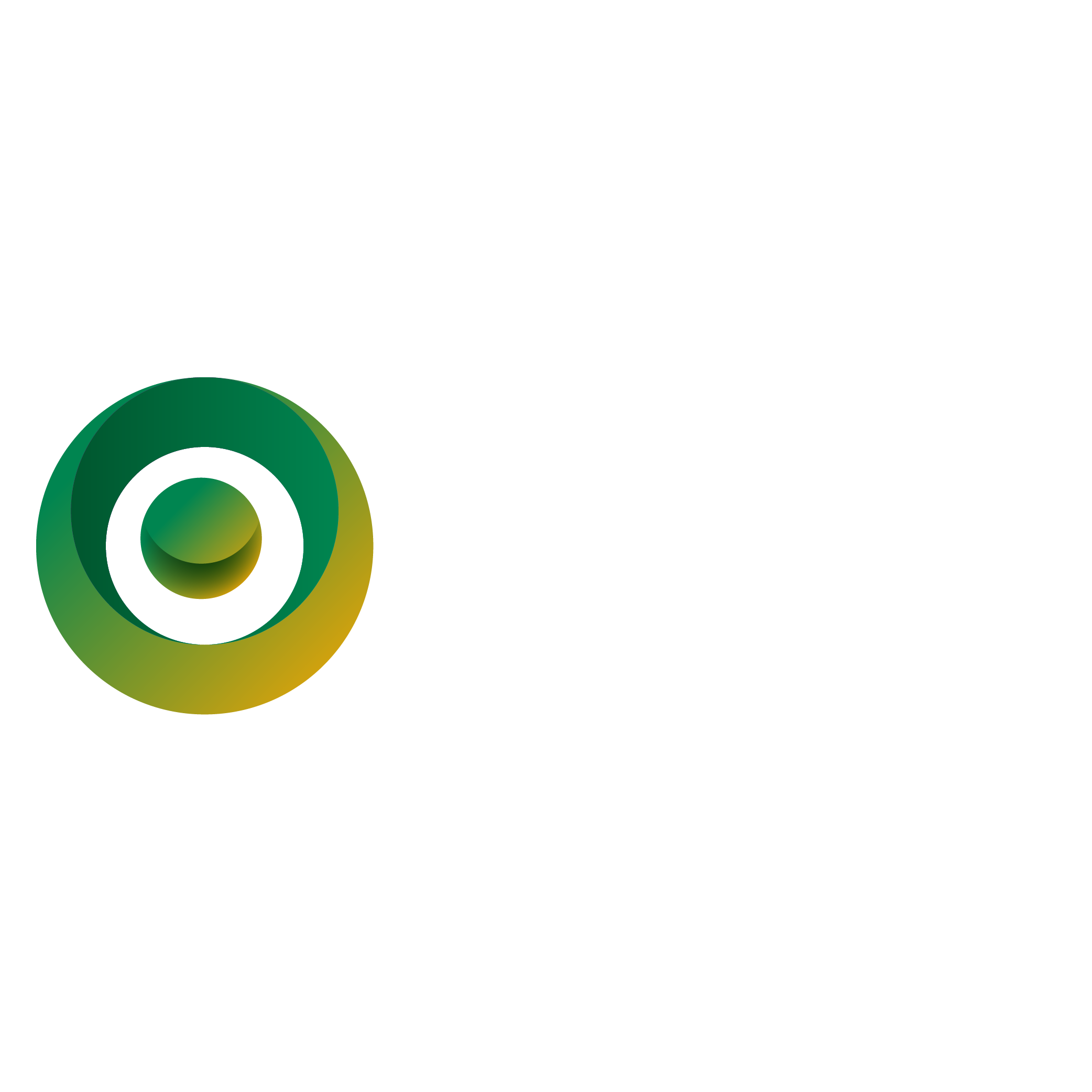 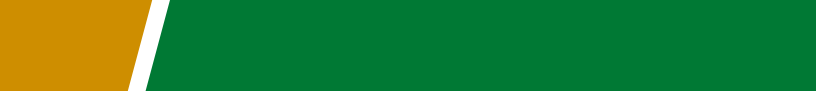 Mayo  2021
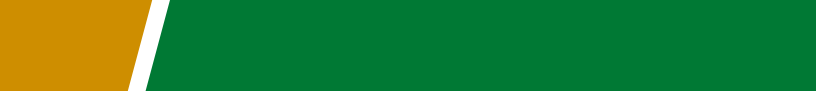 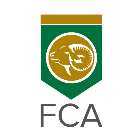 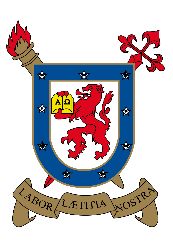 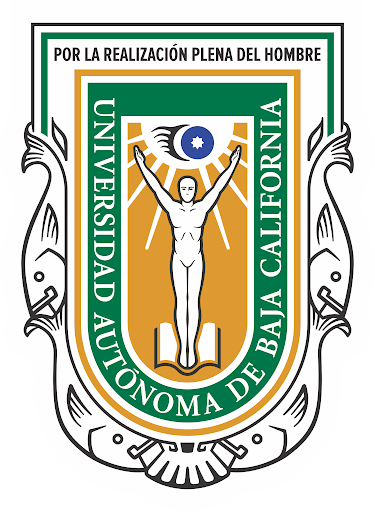 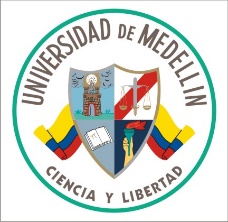 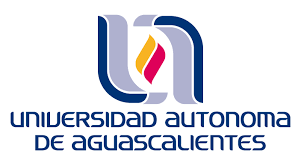 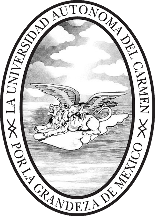 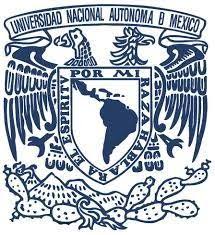 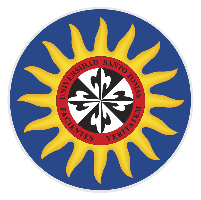 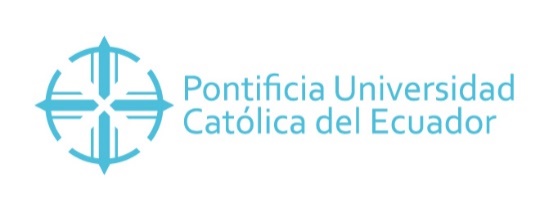